«Наши папы – бравые солдаты!»
Выставка работ, посвященная Дню защитника отечества!
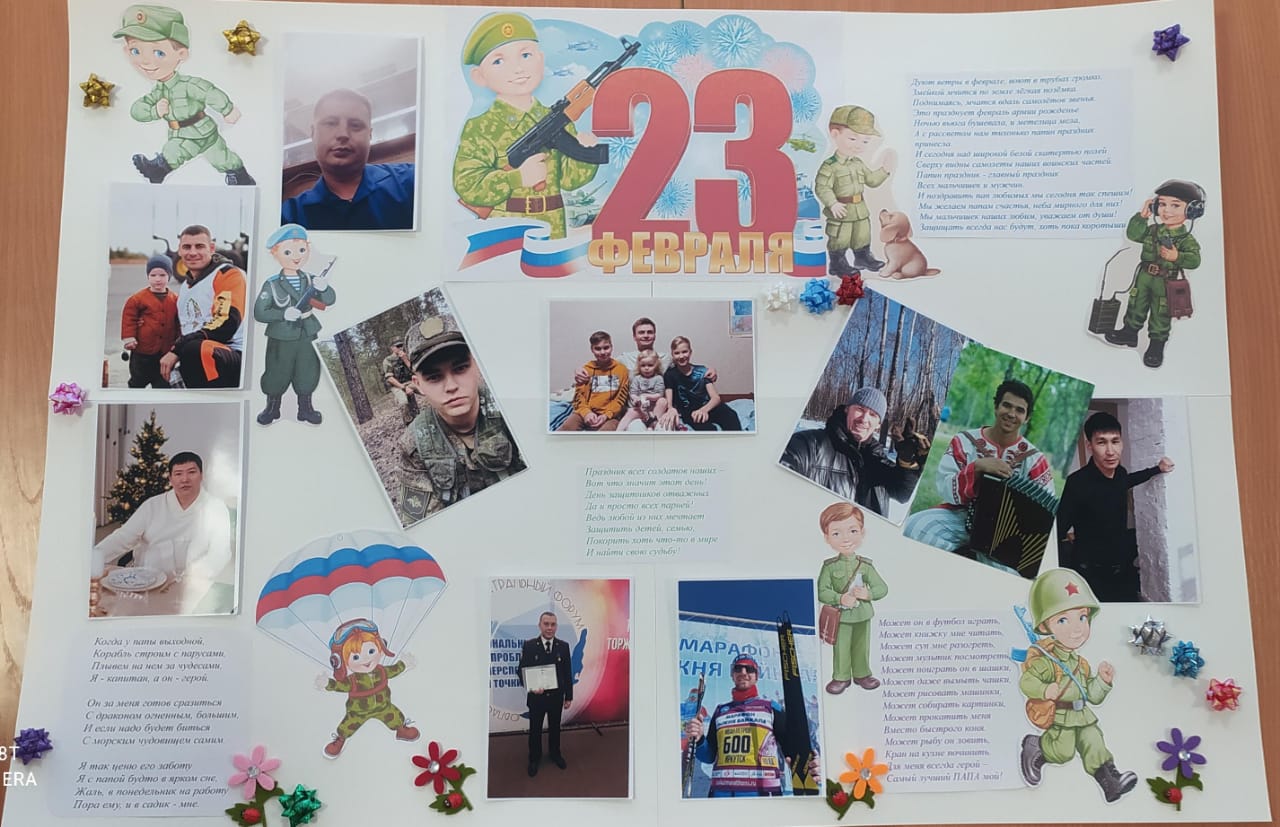 Выставка работ, посвященная Дню защитника отечества!
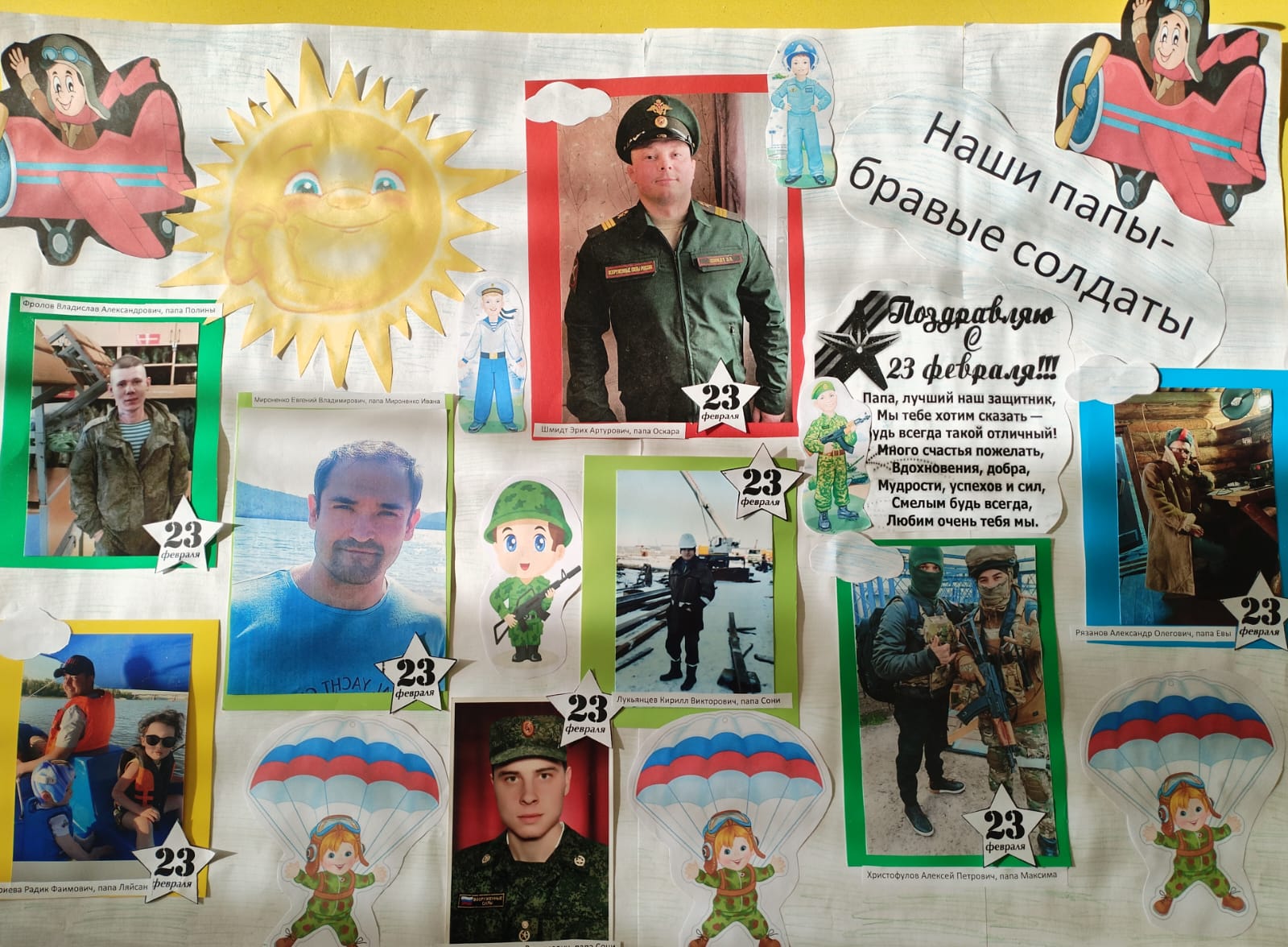 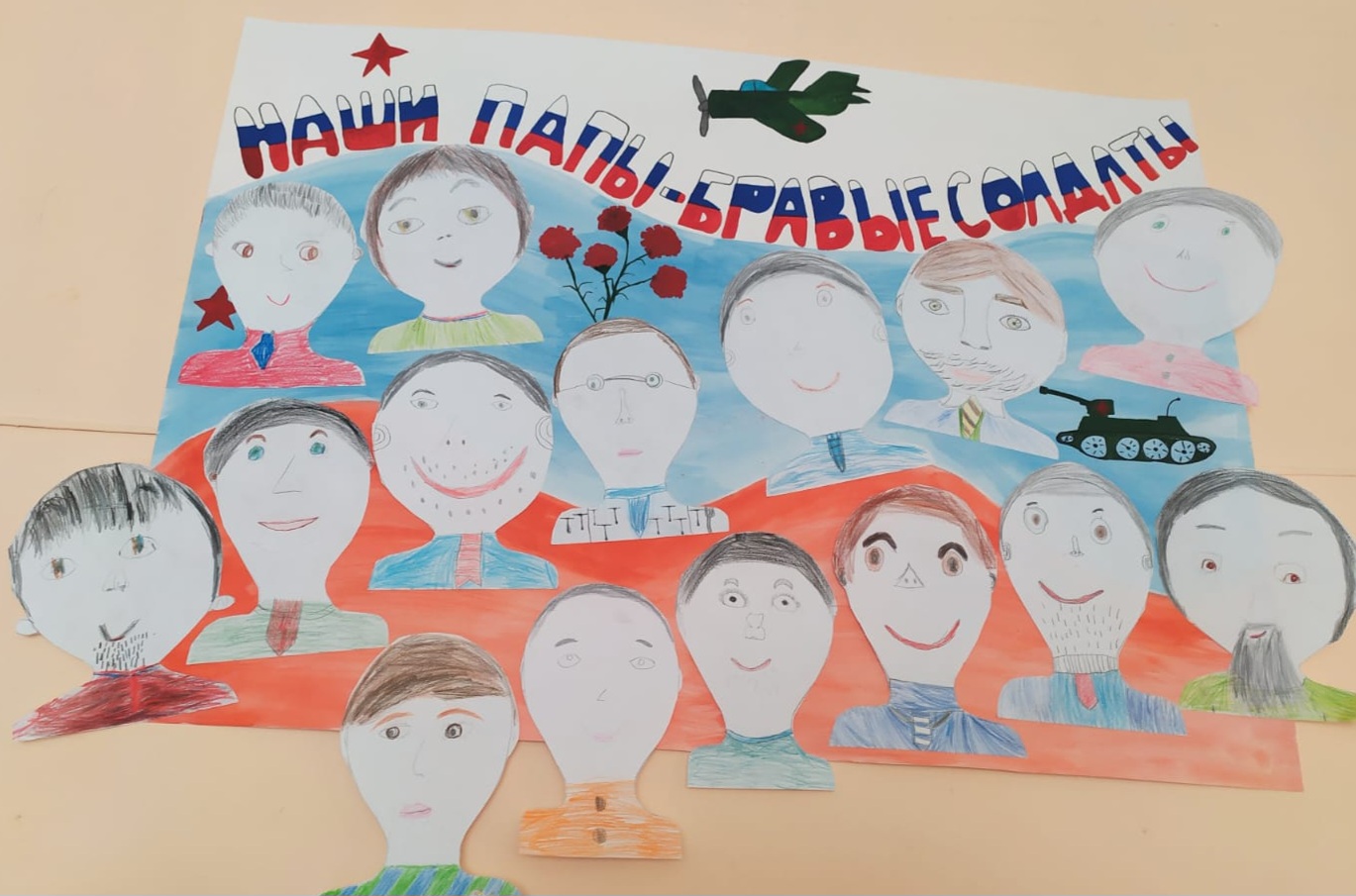 Выставка работ, посвященная Дню защитника отечества!
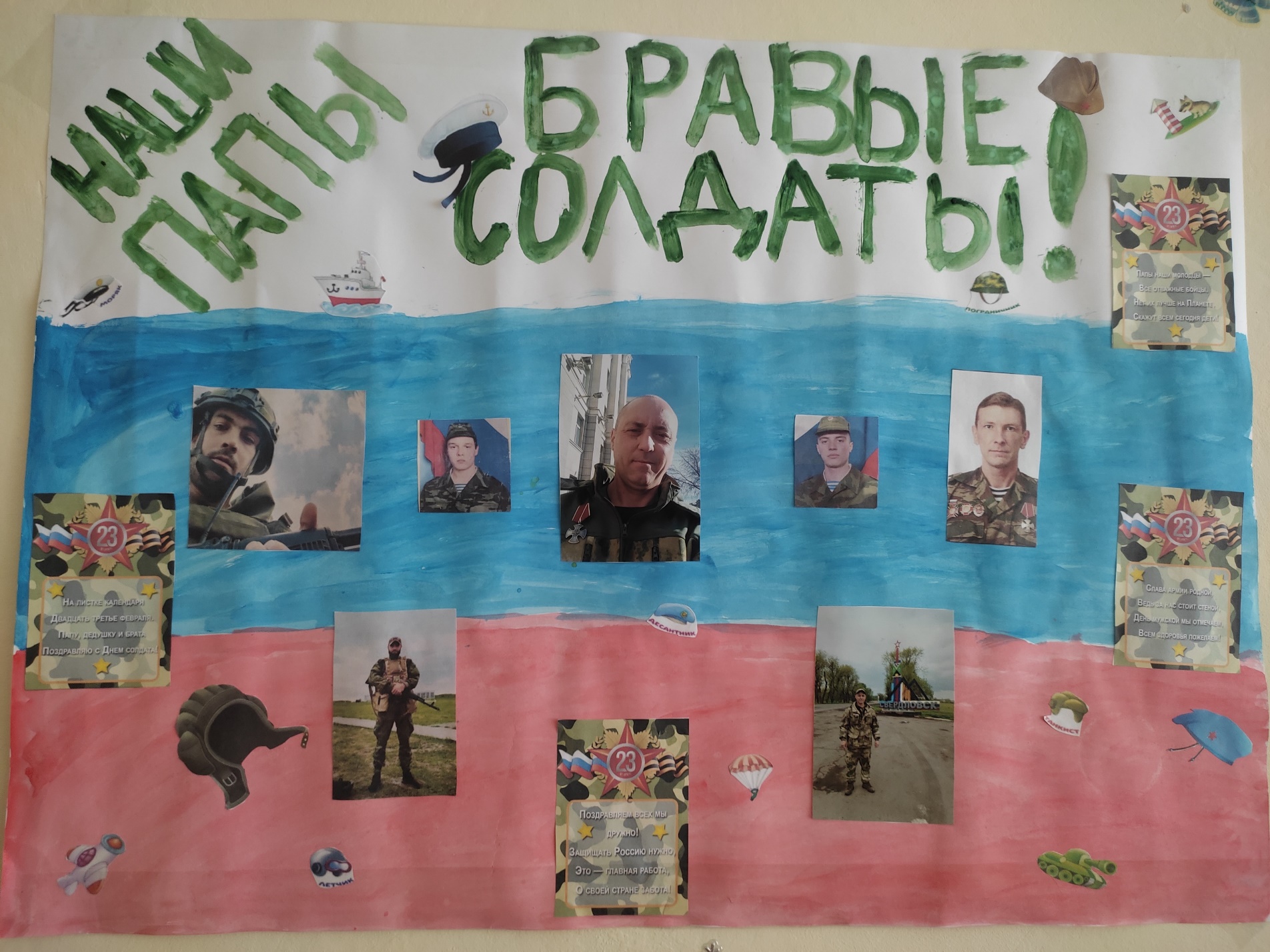 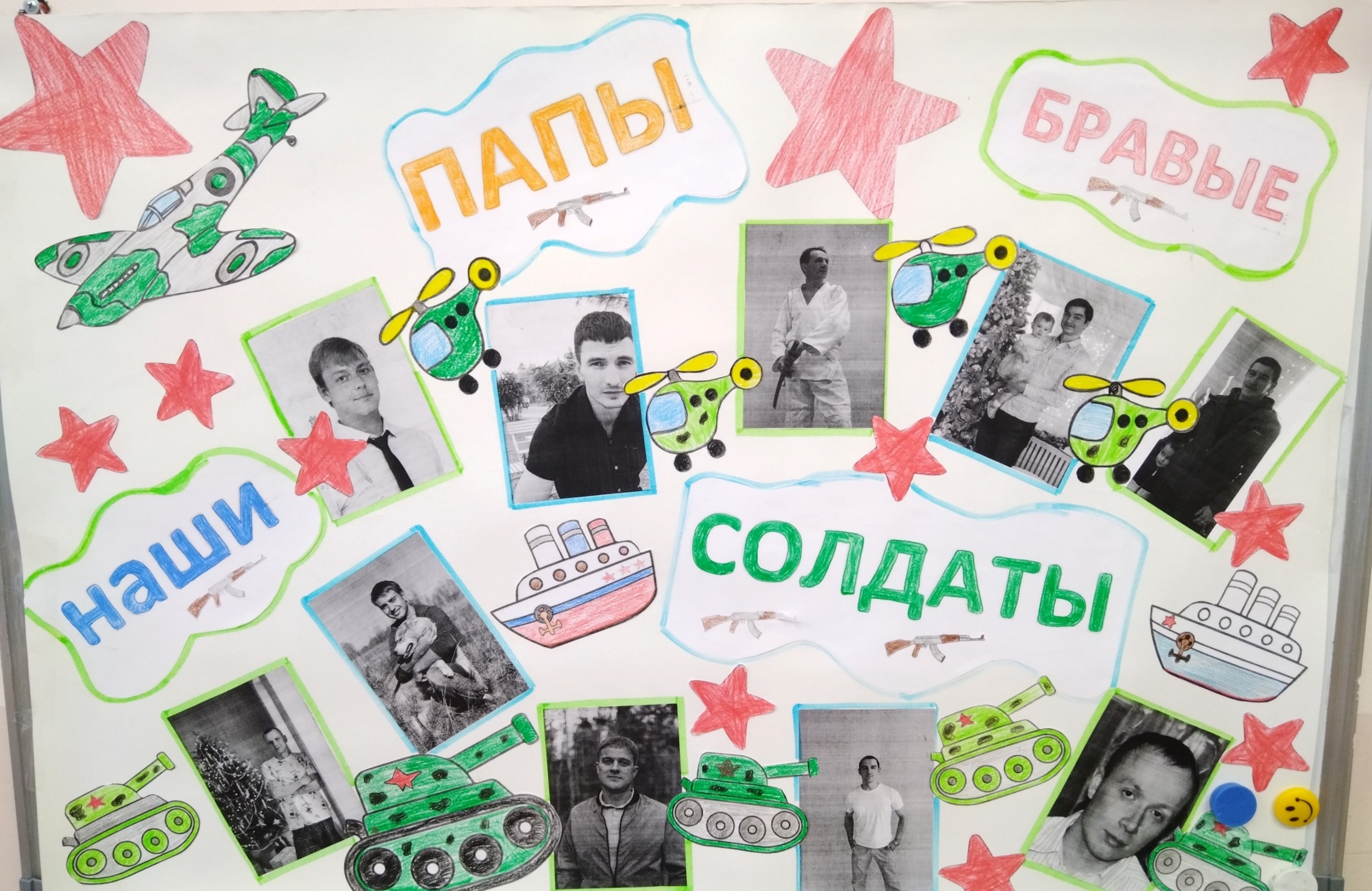 Выставка работ, посвященная Дню защитника отечества!
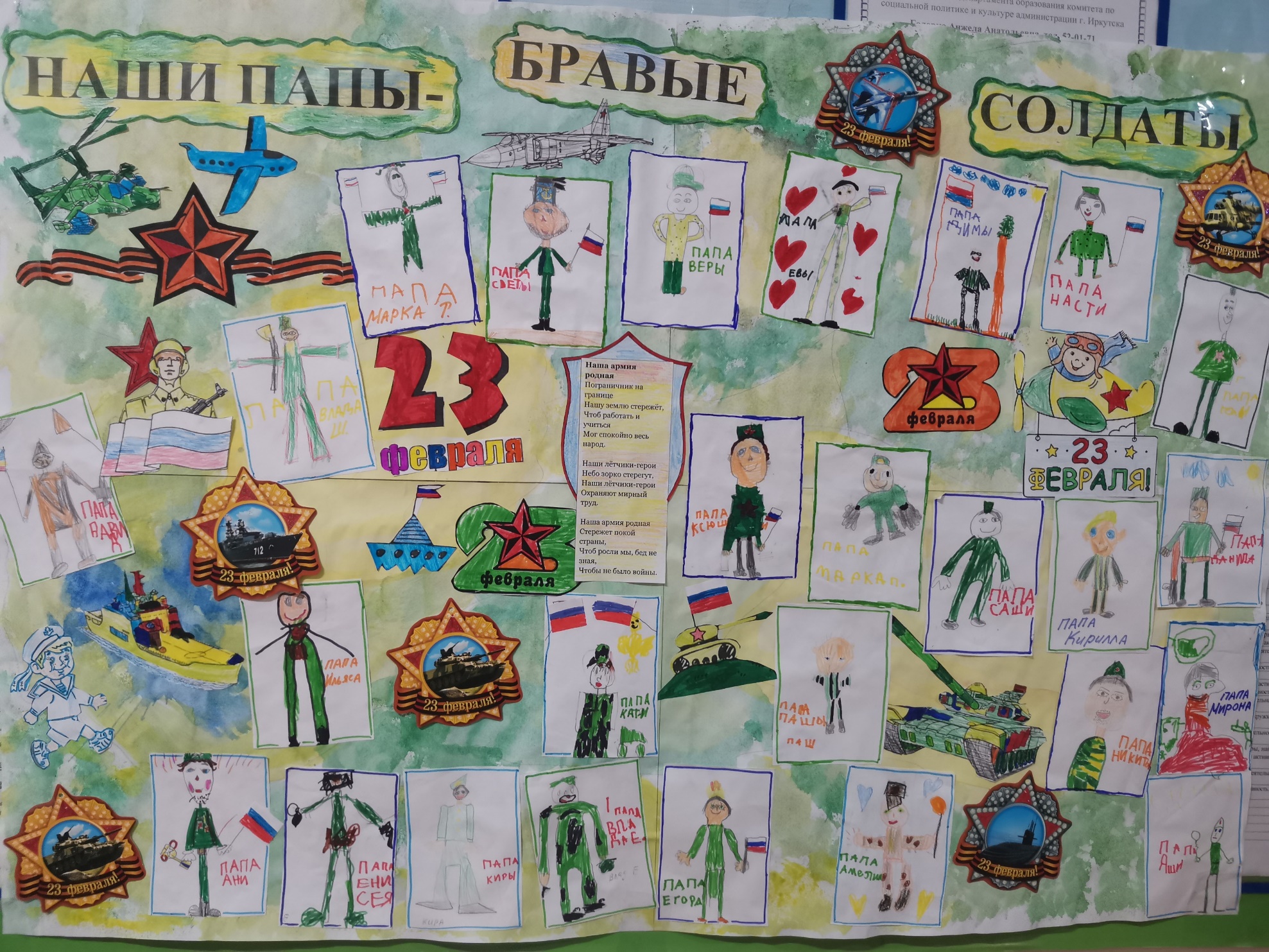 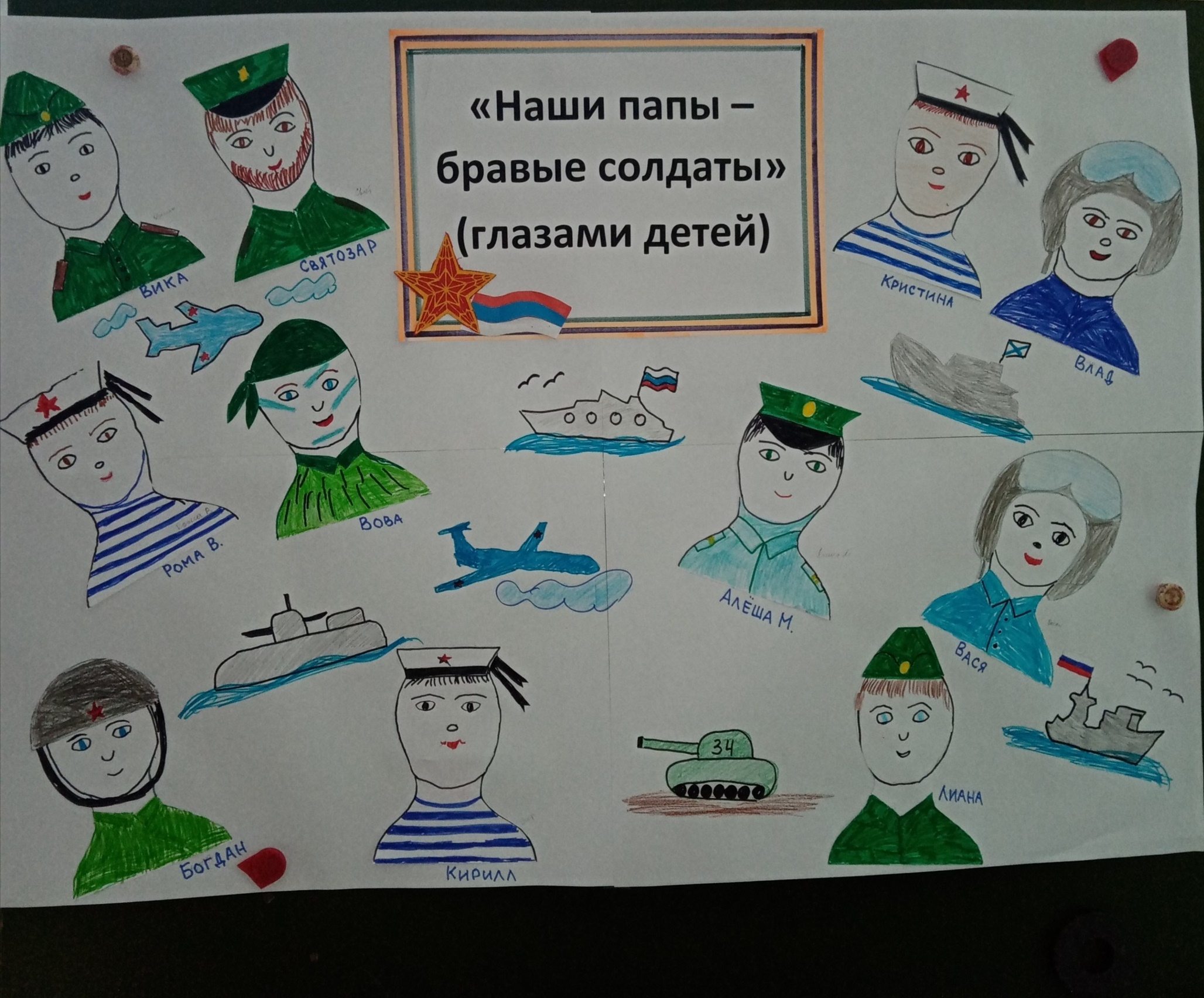 Выставка работ, посвященная Дню защитника отечества!
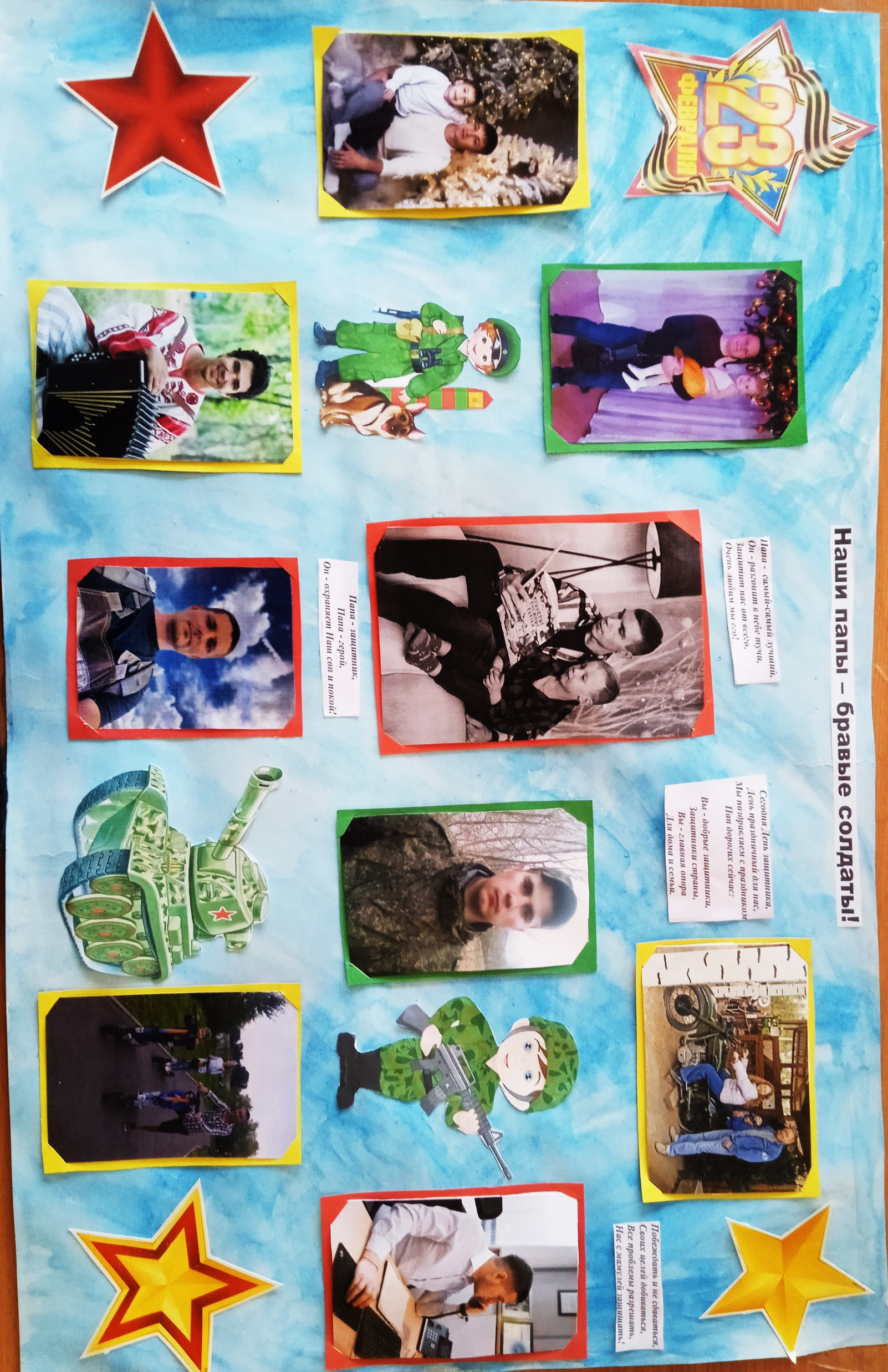